CSC212  Data Structure - Section EF
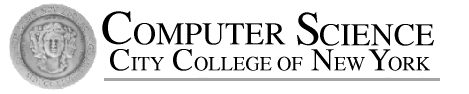 Lecture 8
Dynamic Classes and 
the Law of the Big Three

Instructor:  Zhigang Zhu
Department of Computer Science 
City College of New York
Why Dynamic Classes
Limitation of our bag class
 bag::CAPACITY constant determines the capacity of every bag
 wasteful and hard to reuse
Solution: 
 provide control over size in running time, by
      pointers and dynamic memory
 => dynamic arrays
=> dynamic classes
[Speaker Notes: wasteful if we give a big capacity and 
 need to change source code and re-compile for different sizes]
Dynamic Classes New Features (Ch 4.3–4)
Pointers Member Variables
 Dynamic Memory Allocation (where and how)
 Value Semantics (what’s new?)
 assignment operator overloading
 your own copy constructor
 Introducing Destructor 
 Conclusion: the Law of the Big Three
[Speaker Notes: Several new factors using dynamic memory]
Pointer Member Variable
The Static bag
The  Dynamic bag
// From  bag1.h in Section 3.1
class bag
{
public:
     static const size_t CAPACITY = 20;
     ...
private:
     value_type  data[CAPACITY];
     size_type used;
};
// From  bag2.h in Section 4.3
class bag
{
public:
     ...
private:
     value_type  *data;
     size_type used;
     size_type  capacity;
};
[Speaker Notes: What are the differences?

data[CAPACITY) -> *data
capacity is now a variable

Why not *data_ptr?
What’s next? – dynamic memory allocation]
Invariant of the Dynamic bag
the number of items is in the member variable used
The actual items are stored in a partially filled array. The array is a dynamic array, pointed to by the pointer variable data
The total size of the dynamic array is the member variable capacity
Invariant is about rules of implementation...
[Speaker Notes: Recall what is the invariant of a class (p. 105)
The rules that dictate how the member variables of a class represent a value 

implicit part of pre- and post- so is not usually written as an explicit part of pre- and post-
about the private member variables, thus for implementation of functions, but not for use of them
documented in the implementation file


What’s next?]
Allocate Dynamic Memory: Where?
In Old Member Functions
constructor – how big is the initial capacity?
insert – if bag is full, how many more?
+/+= operators – how to combine two bags?
 New Member Functions
reserve – explicitly adjust the capacity
 Example
 constructor with default size
Allocate Dynamic Memory: How?
In constructor:
why initialize?
how?
default
specific size
// From  bag2.h in Section 4.3
class bag
{
public:
	static const size_t DEFAULT_CAPACITY = 20;
	bag(size_type init_cap = DEFAULT_CAPACITY);

     ...
private:
     value_type  *data;
     size_type used;
     size_type  capacity;
};
// From implementation file bag2.cxx
bag::bag(size_type init_cap)
{
   data = new value_type[init_cap];
   capacity = init_cap;
   used = 0;
}
Value Semantics
Assignment operator
 y = x;
Copy constructor
 bag y(x); // bag y = x;

Automatic assignment operator and copy constructor
 copy all the member variables (data, used, capacity) from object x to object y
 but our days of easy contentment are done!
Failure in auto assignment operator
capacity used data
bag x(4), y(5);
x.insert(18);
x.insert(19);
y=x;
x.insert(20);
x
[0]    [1]    [2]    [3]
y
[0]    [1]    [2]     [3]    [4]
Question: What will happen after executing lines 2 – 5?
[Speaker Notes: Draw memory map on blackboard
500 x
512 y

964 y.data
984 x.data
1000 bottom]
Failure in auto assignment operator
capacity used data
bag x(4), y(5);
x.insert(18);
x.insert(19);
y=x;
x.insert(20);
x
[0]    [1]    [2]    [3]
y
[0]    [1]    [2]     [3]    [4]
Question: What will happen after executing lines 2 – 5?
[Speaker Notes: Draw memory map on blackboard
500 x
512 y

964 y.data
984 x.data
1000 bottom]
Failure in auto assignment operator
capacity used data
bag x(4), y(5);
x.insert(18);
x.insert(19);
y=x;
x.insert(20);
x
[0]    [1]    [2]    [3]
y
[0]    [1]    [2]     [3]    [4]
lost memory
Question: What will happen after executing lines 2 – 5?
[Speaker Notes: Draw memory map on blackboard
500 x
512 y

964 y.data
984 x.data
1000 bottom]
Failure in auto assignment operator
capacity used data
bag x(4), y(5);
x.insert(18);
x.insert(19);
y=x;
x.insert(20);
x
[0]    [1]    [2]    [3]
y
[0]    [1]    [2]     [3]    [4]
lost memory
Consequence: Change to x’ array will also change y’s array
[Speaker Notes: Draw memory map on blackboard
500 x
512 y

964 y.data
984 x.data
1000 bottom]
If we want y to have its own dynamic array
capacity used data
bag x(4), y(5);
x.insert(18);
x.insert(19);
y=x;
x.insert(20);
x
[0]    [1]    [2]    [3]
y
[0]    [1]    [2]     [3]    [4]
[Speaker Notes: Draw memory map on blackboard
500 x
512 y

964 y.data
984 x.data
1000 bottom]
Dynamic memory allocation is needed
capacity used data
bag x(4), y(5);
x.insert(18);
x.insert(19);
y=x;
x.insert(20);
x
[0]    [1]    [2]    [3]
y
[0]    [1]    [2]     [3]    [4]
memory de-allocated
Answer: overloading the assignment operator =
[Speaker Notes: Draw memory map on blackboard
500 x
512 y

964 y.data
984 x.data
1000 bottom]
Dynamic memory allocation is needed
capacity used data
bag x(4), y(5);
x.insert(18);
x.insert(19);
y=x;
x.insert(20);
x
[0]    [1]    [2]    [3]
y
[0]    [1]    [2]     [3]    [4]
memory de-allocated
Answer: overloading the assignment operator =
[Speaker Notes: Draw memory map on blackboard
500 x
512 y

964 y.data
984 x.data
1000 bottom]
// From  bag2.h in Section 4.3
class bag
{
public:
	static const size_t DEFAULT_CAPACITY = 20;
	bag(size_type init_cap = DEFAULT_CAPACITY);

     ...
private:
     value_type  *data;
     size_type used;
     size_type  capacity;
};
Solution: overloading assignment operator
// From implementation file bag2.cxx
bag::bag(size_type init_cap)
{
   data = new value_type[init_cap];
   capacity = init_cap;
   used = 0;
}
Your own assignment operator
 C++ Requires the overloaded  assignment operator to be a member function
bag  x, y;  // OR bag x(4), y(5); // OR....
y=x; // y.operator=(x);
void bag::operator=(const bag& source)
// Postcondition: The bag that activated this function has the same items and capacity as source
A 5-minute Quiz: write your own implementation  - turn in
[Speaker Notes: Things you shall have known:

Before assignment, y as well as x has been declared, meaning that constructor has been called upon each declaration

For assignment.
you need to copy all the items in x.data to y.data

the size of y and x may not be the same before assignment]
Implementation of operator=
void bag::operator =(const bag& source)
    // Library facilities used: algorithm
    {
	value_type *new_data;

	// Check for possible self-assignment:
	if (this == &source)
            return;

	// If needed, allocate an array with a different size:
	if (capacity != source.capacity)
	{ 
	    new_data = new value_type[source.capacity];
	    delete [ ] data; // make sure all valid before delete!!!
	    data = new_data;
	    capacity = source.capacity;
	}

	// Copy the data from the source array:
	used = source.used;
	copy(source.data, source.data + used, data);
    }
y = x;
 y  *this
 x  source
[Speaker Notes: Why put delete after new?
Otherwise if new fails, the exception handler will activate the destructor for any object that was constructed previously. With a invalid bag (this), the destructor may cause another error that is more confusing...Who knows what will the printout message??!!]
The 2nd part of the value semantics
copy constructor
Break
Programming Assignment 2 Due Feb 20 (Wed)!

Assignment 3 is online , due March 06 (Wed)

Next Class:  Exam review 
Feb 27 Wed: First Exam
The 2nd part of the value semantics
copy constructor
Auto Copy Constructor: shallow copy
capacity used data
bag x(4)
bag y(x);
x.insert(18);
x.insert(19);
x
[0]    [1]    [2]    [3]
y
The only difference with auto assignment is:
y does not have its own data
[Speaker Notes: If necessary, do this again on blackboard]
Failure in auto copy constructor
capacity used data
bag x(4);
bag y(x);
x.insert(18);
x.insert(19);
x
[0]    [1]    [2]    [3]
y
change to x also changes y
[Speaker Notes: Draw memory map on blackboard
500 x
512 y

964 y.data
984 x.data
1000 bottom]
Deep copy: providing your own copy constructor
bag::bag(const bag& source)
// Postcondition: The bag that has been constructed has the same items and capacity as source
Questions on Implementation  (homework!)
 do you need to check self-copy
bag y(x); // never have bag y(y);
 do you need to delete old bag?
Questions on Usage 
 4 different ways that copy constructor is used
Four common situations
Declaration
 bag y(x);
Declaration with Alternate Syntax
 bag y = x ;
Returning an object from a function
 bag union(const bag& s1, const bag& s2);
Value parameter is an object
 void temp_bag_copy(bag clone);
What’s missing?
allocate dynamic memory via new,
take care of the value semantics,
....?
De-allocation of dynamic memory
Return an object’s dynamic memory to the heap when the object is no longer in use
Where and How? – Two ways
 Take care of it yourself 
 delete dynamic data of an object after you’re done with it
 let the program do it automatically 
 destructor
bag::~bag()
{
	delete [ ] data;
}
Destructor
The primary purpose is to return an object’s dynamic memory to the heap, and to do other “cleanup”
Three unique features of the destructor
 The name of the destructor is always ~ followed by the class name;
 No parameters, no return values;
 Activated automatically whenever an object becomes inaccessible
 Question: when this happens?
bag::~bag()
{
	delete [ ] data;
}
Destructor
Some common situations causing automatic destructor activation
 Upon function return, objects as local variables destroyed;
 Upon function return, objects as value parameters destroyed;
when an object is explicitly deleted
 Question: shall we put destructor in how-to-use-a-bag documentation?
[Speaker Notes: No.]
The Law of the Big Three
Using dynamic memory requires the following three things all together
 a destructor
 a copy constructor (and of course an ordinary one)
 an overloaded assignment operator
 In other words, the three functions come in a set – either you need to write all three yourself, or you can rely on the compiler-supplied automatic versions of all the three.
What will happen if not?
If we only have a constructor and a destructor, but do not provide a copy constructor and an overloaded assignment operator
Importance of the Law of Big-3
// constructor
bag::bag(size_type init_cap)
{
   data = new value_type[init_cap];
   capacity = init_cap;
   used = 0;
}
bag *x, *y;
x = new bag(4);
y = new bag(5);
x->insert(18);
x->insert(19);
*y = *x;
delete x;
y->insert(20);
// destructor
bag::~bag()
{
	delete [ ] data;
}
Question: What will happen after executing lines 1 – 8?
[Speaker Notes: Draw memory map on blackboard
500 x
512 y

964 y.data
984 x.data
1000 bottom]
Importance of the Law of Big-3
capacity used data
bag *x, *y;
x = new bag(4);
y = new bag(5);
x->insert(18);
x->insert(19);
*y = *x;
delete x;
y->insert(20);
*x
[0]    [1]    [2]    [3]
*y
[0]    [1]    [2]     [3]    [4]
// From implementation file bag2.cxx
bag::bag(size_type init_cap)
{
   data = new value_type[init_cap];
   capacity = init_cap;
   used = 0;
}
allocate memory for objects (*x, *y) and their dynamic arrays
[Speaker Notes: Draw memory map on blackboard
500 x
512 y

964 y.data
984 x.data
1000 bottom]
Importance of the Law of Big-3
capacity used data
bag *x, *y;
x = new bag(4);
y = new bag(5);
x->insert(18);
x->insert(19);
*y = *x;
delete x;
y->insert(20);
*x
[0]    [1]    [2]    [3]
*y
[0]    [1]    [2]     [3]    [4]
Insert two items in the dynamic array of object *x
[Speaker Notes: Draw memory map on blackboard
500 x
512 y

964 y.data
984 x.data
1000 bottom]
Importance of the Law of Big-3
capacity used data
bag *x, *y;
x = new bag(4);
y = new bag(5);
x->insert(18);
x->insert(19);
*y = *x;
delete x;
y->insert(20);
*x
[0]    [1]    [2]    [3]
*y
[0]    [1]    [2]     [3]    [4]
lost memory
automatic assignment only copies three variables (capacity, used and data) from *x to *y
[Speaker Notes: Draw memory map on blackboard
500 x
512 y

964 y.data
984 x.data
1000 bottom]
Importance of the Law of Big-3
bag *x, *y;
x = new bag(4);
y = new bag(5);
x->insert(18);
x->insert(19);
*y = *x;
delete x;
y->insert(20);
dangling pointer
*y
[0]    [1]    [2]     [3]    [4]
lost memory
bag::~bag()
{
	delete [ ] data;
}
Deleting x will also delete the dynamic array of *x by calling the destructor
[Speaker Notes: Draw memory map on blackboard
500 x
512 y

964 y.data
984 x.data
1000 bottom]
Importance of the Law of Big-3
bag *x, *y;
x = new bag(4);
y = new bag(5);
x->insert(18);
x->insert(19);
*y = *x;
delete x;
y->insert(20);
dangling pointer
*y
[0]    [1]    [2]     [3]    [4]
lost memory
Your program crashes:  *y needs its own copy of data  !!!
[Speaker Notes: Draw memory map on blackboard
500 x
512 y

964 y.data
984 x.data
1000 bottom]
Reading and Programming Assignments
Putting pieces together
 bag2.h, bag2.cxx both in textbook and online
Self-test exercises
 16 - 23
After-class reading (string)
Section 4.5, Self-Test 26- 32 (within exam scope)
Programming Assignment 2 Due Feb 20 (Wed)!
Assignment 3 is online , due March 06 (Wed)
Next Class:  Exam review 
Feb 27 Wed: First Exam